Мы в тоске блестим очками…
Книги Дмитрия Быкова
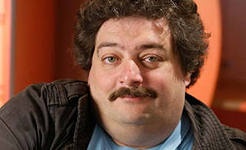 намечтал же себе пастернак
Быков, Дмитрий       Борис Пастернак.-М.: Молодая гвардия, 2010 г..- 928 с.-(Серия: Жизнь замечательных людей)
Эта книга — о жизни, творчестве — и чудотворстве — одного из крупнейших русских поэтов XX пека Бориса Пастернака; объяснение в любви к герою и миру его поэзии. Автор не прослеживает скрупулезно изо дня в день путь своего героя, он пытается восстановить для себя и читателя внутреннюю жизнь Бориса Пастернака, столь насыщенную и трагедиями, и счастьем.
Читатель оказывается сопричастным главным событиям жизни Пастернака, социально-историческим катастрофам, которые сопровождали его на всем пути, тем творческим связям и влияниям, явным и сокровенным, без которых немыслимо бытование всякого талантливого человека. В книге дается новая трактовка легендарного романа «Доктор Живаго», сыгравшего столь роковую роль в жизни его создателя.
Намечтал же себе пастернак
Быков, Дмитрий   Булат Окуджава.- М.: Молодая гвардия.-2009, 784с.-(Серия «Жизнь замечательных людей»)
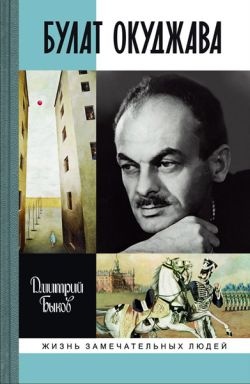 автор, известный писатель и публицист Дмитрий Быков, рассматривает личность своего героя на широком фоне отечественной литературы и общественной жизни, видя в нем воплощение феномена русской интеллигенции со всеми ее сильными и слабыми сторонами, достижениями и ошибками. Книга основана на устных и письменных воспоминаниях самого Булата Шалвовича, его близких и друзей, включает в себя обстоятельный анализ многих его произведений, дополнена редкими фотографиями.
Мне страшно жить и страшно умереть
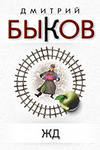 Быков, Дмитрий     ЖД. -М.: Прозаик. -2006, 810 с. ISBN 5-969-0260-9
В новом романе «ЖД» Дмитрий Быков строит совершенно невероятные версии нашего прошлого и дает не менее невероятные прогнозы нашего будущего. Некоторые идеи в книге настолько «неполиткорректны», что от сурового осуждения общественности автора может спасти только его «фирменная» ироничность, пронизывающая роман от первой до последней строки.
Мне страшно жить и страшно умереть
Быков, Дмитрий      Последнее время/ Дмитрий Быков.- М.: Вагриус.- 2006, 512 с.- ISBN 5-9697-0178-5
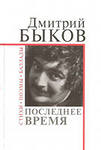 В книгу Дмитрия Быкова «Последнее время» вошли стихотворения, поэмы и баллады, написанные за двадцать лет. В поэзии Быкова угадываются черты его прозы и яркой, экспрессивной публицистики. Но, прежде всего — это лирика, вобравшая в себя и классические образцы великих предшественников, и собственные новации в области стиха.
Мне страшно жить и страшно умереть
Быков, Дмитрий      Списанные/ Дмитрий Быков.- М.: Прозаик.- 2008, 384 с.-  ISBN 978-5-91631-003
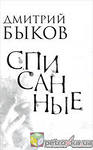 «Списанные» — первый роман гротескно-фантастической трилогии «Нулевые». Его главный герой, молодой телевизионный сценарист Свиридов, вдруг обнаруживает себя в таинственном списке, где состоят, кроме него, еще 180 москвичей в возрасте от 16 до 60 лет. Кто и зачем внес их в этот перечень, члены которого то лишаются работы, то получают повышения по службе, то вызываются на всеобщую диспансеризацию? Страхи, унижения, надежды, слухи и призраки нулевых годов — в новом романе Дмитрия Быкова, сочетающем приметы триллера, притчи и политической сатиры.
Мне страшно жить и страшно умереть
Быков, Дмитрий     ИКС/ Дмитрий Быков.- М.: Эксмо.- 2012, 288 с. – ISBN 978-5-699-59749-9
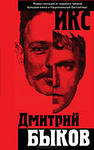 История прокатывается по живым людям, как каток. Как огромное страшное колесо, кого-то оставляя целым, а кого-то разрывая надвое. Человек "до" слома эпохи и он же "после" слома - один ли это человек, или рождается непредсказуемый кентавр, способный на геройство и подлость одновременно?
Мне страшно жить и страшно умереть
Быков, Дмитрий     Эвакуатор/ Дмитрий Быков.-М.: Вагриус.- 2005,336 с.-   ISBN 5-475-00099-9
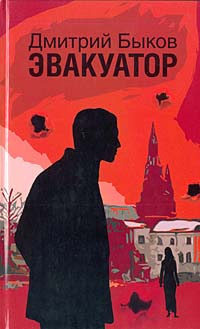 …
Действие нового романа Дмитрия Быкова происходит в Москве, где редкий день обходится без взрывов террористов. И посреди этого кошмара вспыхивает любовь. Она — обыкновенная москвичка он-инопланетянин, который берется вывезти любимую и ее близких на свою далекую и прекрасную планету. Но у красивой истории оказывается неожиданный конец…
Мне страшно жить и страшно умереть
Быков, Дмитрий.                    Орфография/ Д. Быков.-М.: Вагриус, 2003.- 688 с.
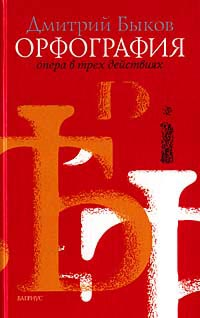 Дмитрий Быков снова удивляет читателей: он написал авантюрный роман, взяв за основу событие, казалось бы, «академическое» — реформу русской орфографии в 1918 году. Роман весь пронизан литературной игрой и одновременно очень серьезен; в нем кипят страсти и ставятся «проклятые вопросы»; действие происходит то в Петрограде, то в Крыму сразу после революции или… сейчас? Словом, «Орфография» — веселое и грустное повествование о злоключениях русской интеллигенции в XX столетии…Номинант шорт-листа Российской национальной литературной премии «Национальный Бестселлер» 2003 года.
Мне страшно жить и страшно умереть
Быков, Дмитрий     Сигналы/ Дмитрий Быков, Валерия Жарова.-М.: Эксмо.- 2013, 320 с.- ISBN 978-5-699-68501-1
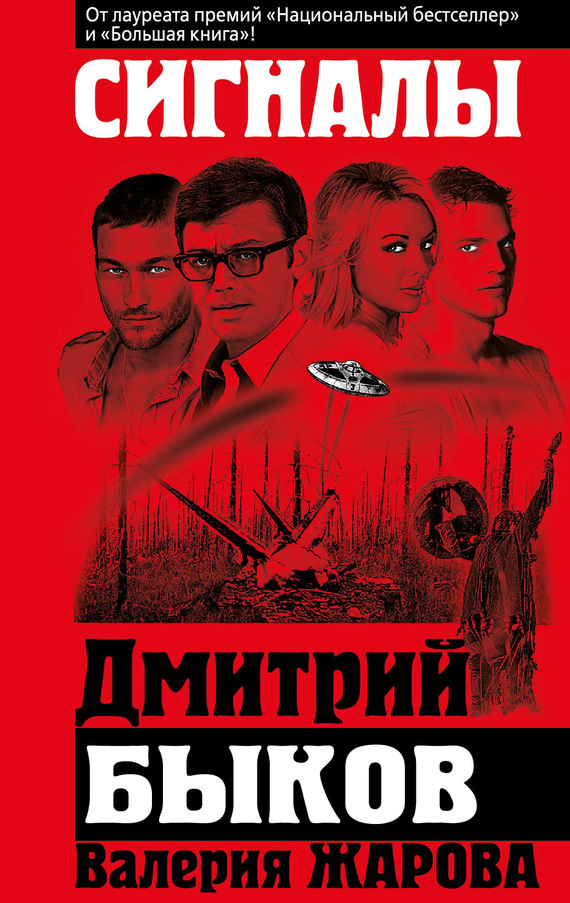 «История пропавшего в 2012 году и найденного год спустя самолета „Ан-2“, а также таинственные сигналы с него, оказавшиеся обычными помехами, дали мне толчок к сочинению этого романа, и глупо было бы от этого открещиваться. Некоторые из первых читателей заметили, что в „Сигналах“ прослеживается сходство с моим первым романом „Оправдание“. Очень может быть, поскольку герои обеих книг идут не зная куда, чтобы обрести не пойми что. Такой сюжет предоставляет наилучшие возможности для своеобразной инвентаризации страны, которую, кажется, не зазорно проводить раз в 15 лет».
Дмитрий Быков